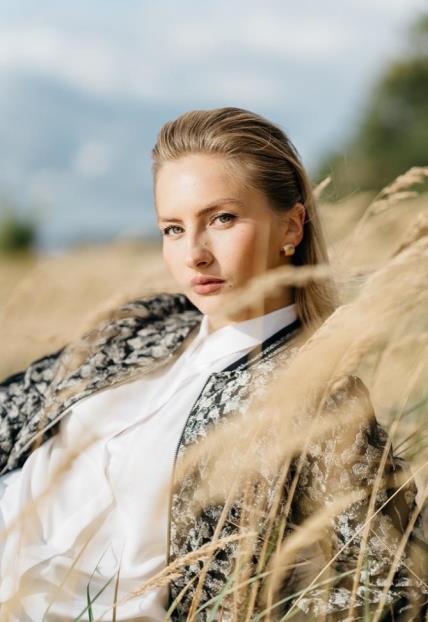 Подпорина Дарья Вячеславовна
Подразделение
СД «КОМУС-МЕДИЦИНА»
ОС ГРПиТ
Должность
Менеджер по федеральным сетям
Стаж работы в компании:
4 года
Регион
Город Москва
Возраст
27 лет
Рост
175 см
Вес
62 кг
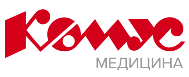 Образование
В 2012 году получила высшее экономическое образование в Санкт-Петербургском государственном университете Аэрокосмического приборостроения.

По специальности экономика в туризме

 г. Санкт-Петербург
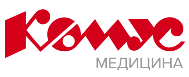 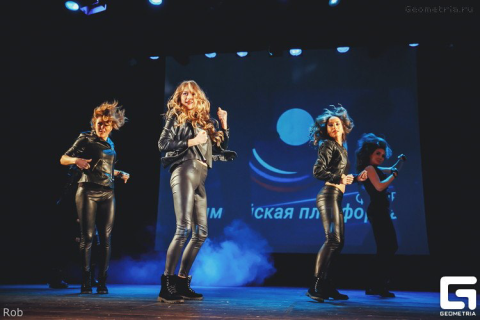 С детства увлекаюсь танцами. Танцы – это моя энергия, моя сила, моя жизнь. В танце ты открываешься, чувствуешь музыку, получаешь удовольствие..
 
В танцах можно снять напряжение, которое накопилось. Это хобби останется со мной на всегда!
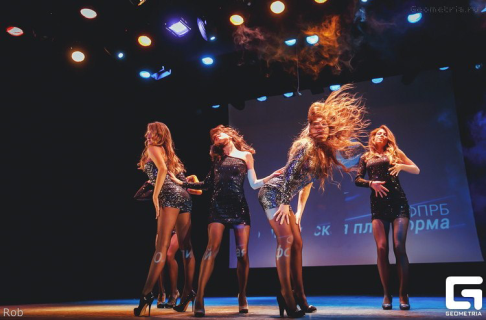 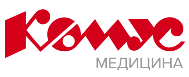 Верю в магическую силу камней. Зарядила камни на добро. Солнечный и лунный свет – прекрасный источник энергии.
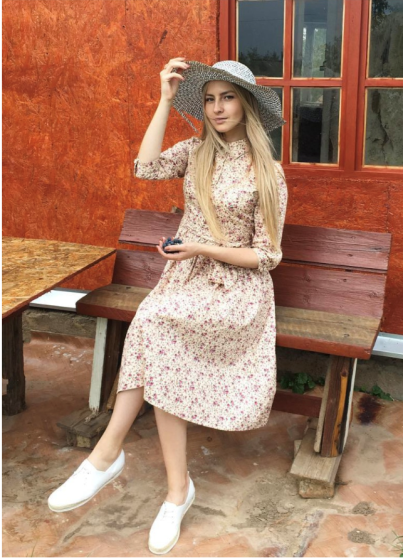 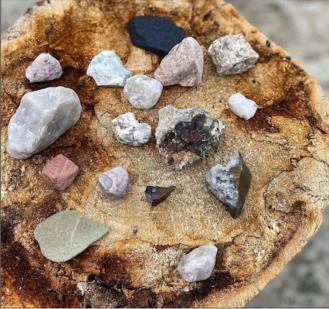 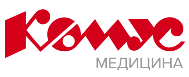 Считаю, что 
фотография дарит возможность 
«остановить мгновение» 
и  много лет спустя можно будет вернуться в этот день с его неповторимым настроением.
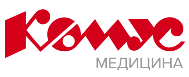 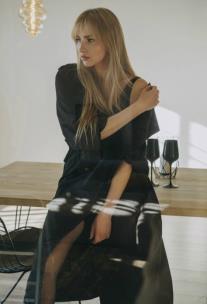 Пробую себя в качестве модели
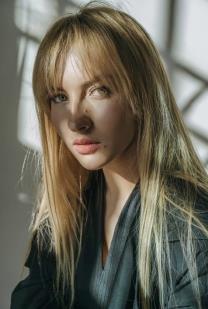 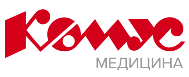 Рисую пейзажи с изображением морской стихии
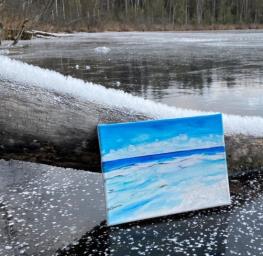 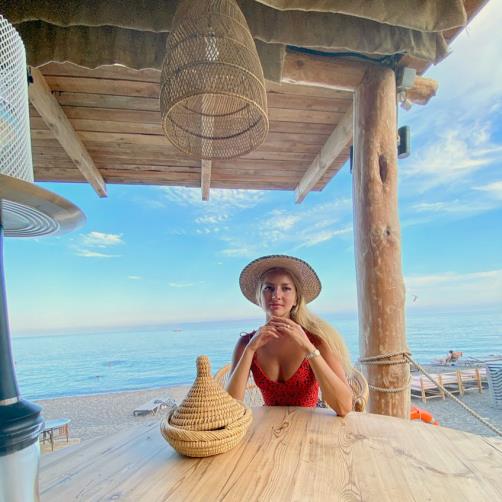 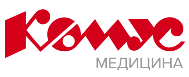 Шаг в небо.
Решилась на прыжок  с парашютом
 
55 секунд свободного падения


Восторг!
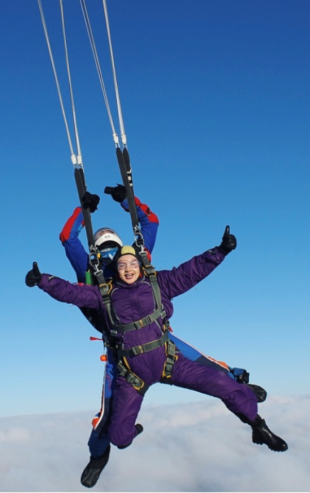 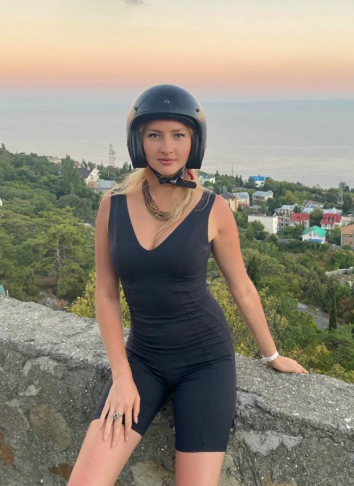 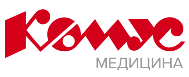 В Государственном музее изобразительных искусств имени А.С. Пушкина
Всё, что связано с древней историей меня очень интересует и восхищает:
красивая
архитектура
великолепные 
экспонаты.

Хочется
возвращаться 
снова и снова
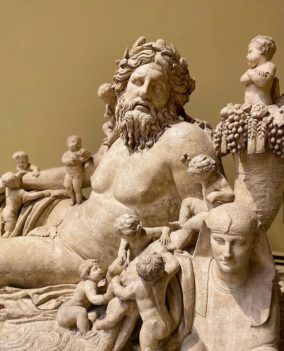 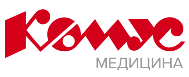 Прогулка в  усадьбе "Кусково"
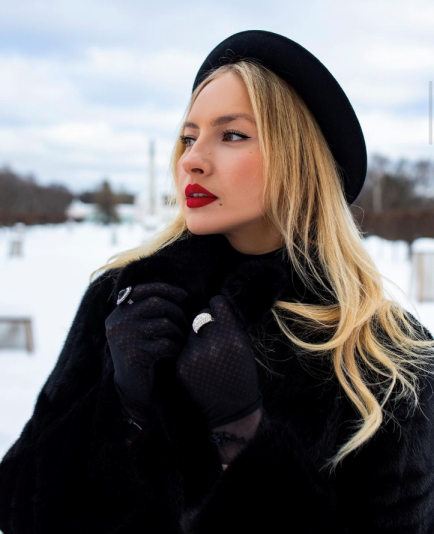 Дворец Шереметьевых, построенный в XVIII веке и живописный французский парк
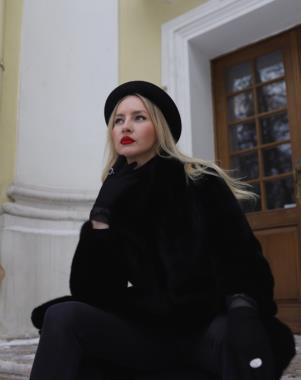 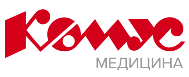 Стала крестной мамой для прекрасной малышкиВзяла на себя ответственность за воспитание крестницы в духе православия
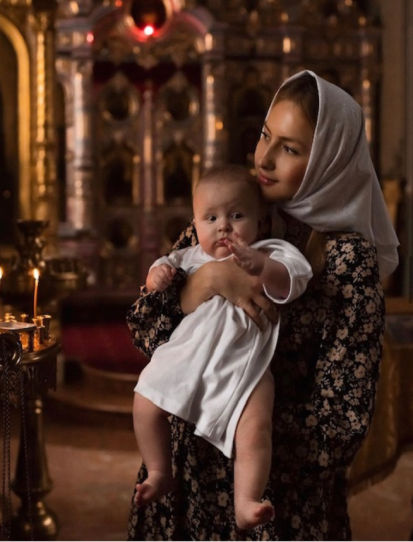 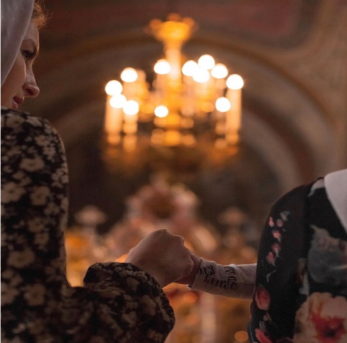 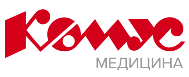 Занимаюсь спортом  — это лучшее, что существует для поднятия  духа, поддержания физической формы и здоровья человека
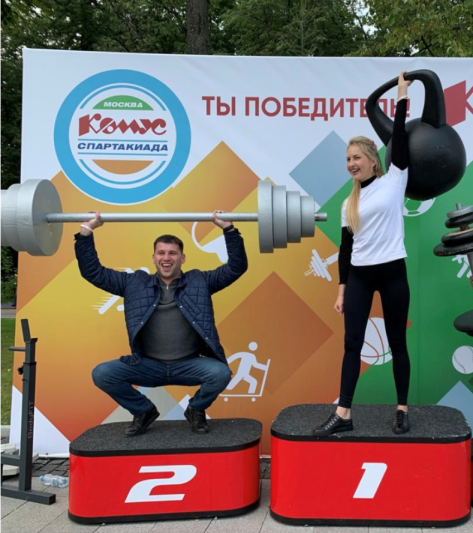 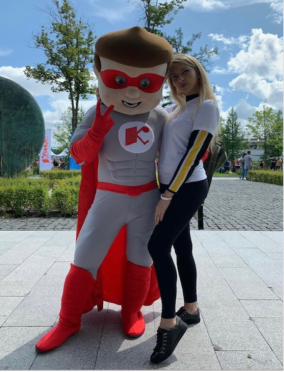 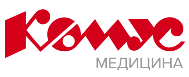 У нас дружная команда!

За время работы в компании Комус,
коллеги стали моими верными друзьями. Работаем вместе и отдыхаем вместе, как одна семья.
Принимаю активное участие во всех корпоративных мероприятиях.
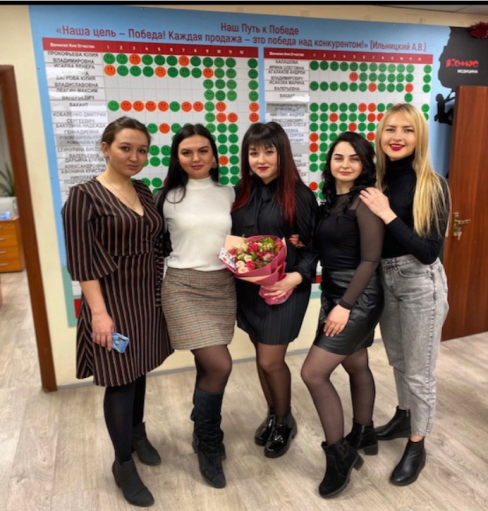 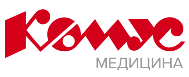 Мои планы на будущее - построить счастливую семью, родить детей и воспитать их хорошими людьми, но это позже..

а сейчас планы построить карьеру, развивать свои компетенции, увеличить клиентскую базу в 2 раза и стать лучшим менеджером по итогам 2022 года
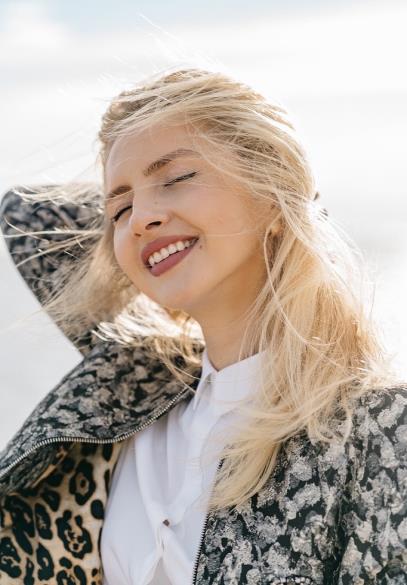 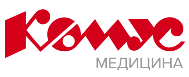 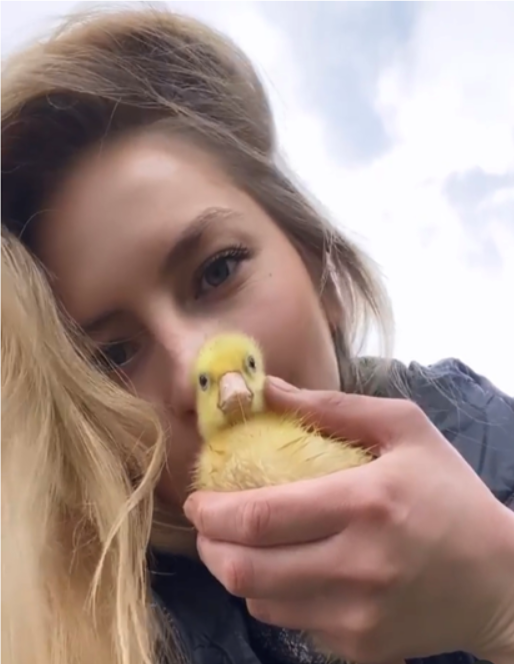 Спасибо, что уделили внимание моей анкете!
Этот конкурс – чудесное приключение! Участие в нем заслуживает того, чтобы ради удач, терпеть и неудачи. 
Я желаю всем девушкам, получить не только награду, но и удовольствие от процесса!
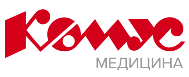